МБДОУ ДЕТСКИЙ САД №55 г.Тверь
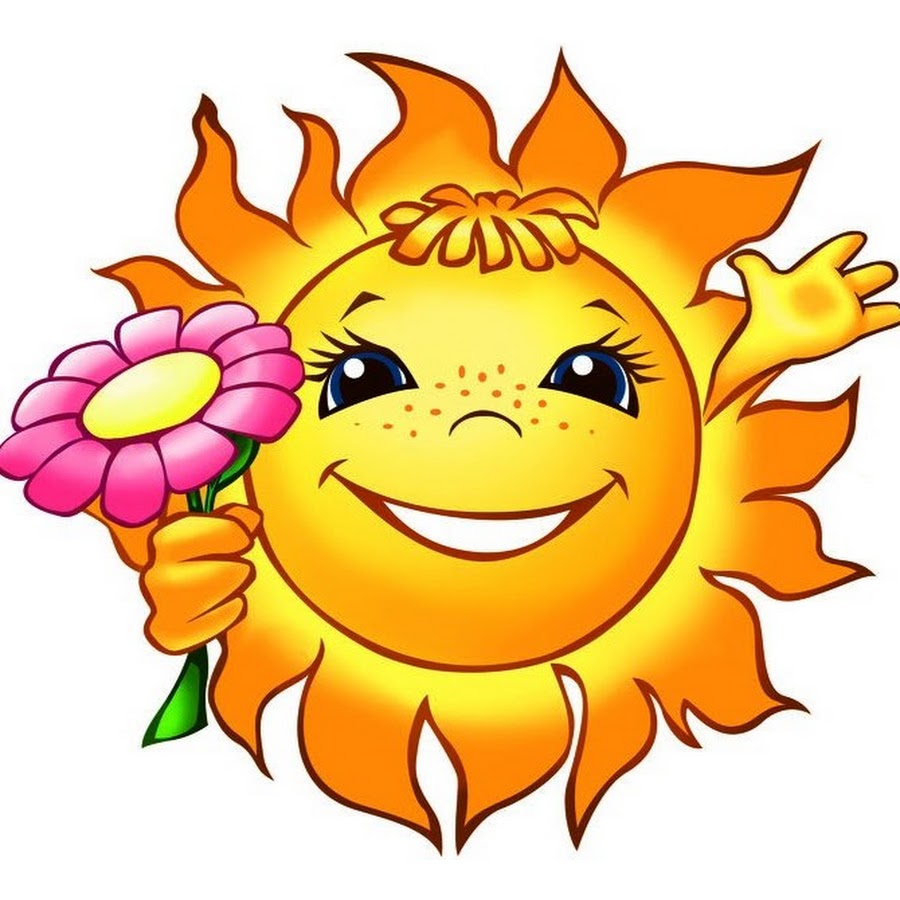 «Здоровые зубы – красивая улыбка»

Подготовили: Воспитатель -Тачаева Т.В.
Инструктор по физической культуре - Светлорусова Е.Г.
«Когда улыбкой день освещается, 
                                       чудесным образом все получается».
  
«Проснувшись утром, главное – улыбнись. 
                                                  Всегда начинай свой день с улыбки».
                                                               Уильям Клод Филдс
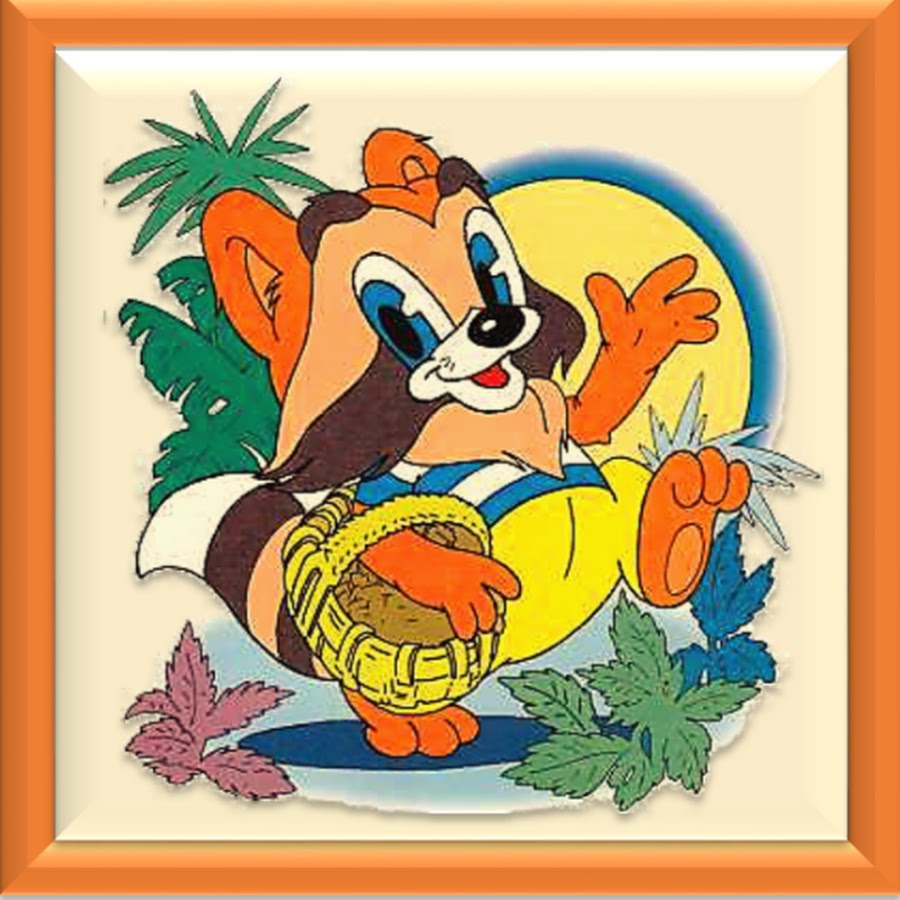 Цель: 
Расширить знания детей о здоровье, гигиене полости рта, здоровом образе жизни, полезных и вредных привычках.
Задачи:
Учить детей заботится о здоровье зубов и десен.
Совершенствовать навыки пользования предметами личной гигиены.
Продолжить формировать знания о витаминах и их пользе для организма человека.
Артикуляционная гимнастика «Чистим зубки».
Цель : выработка полноценных движений и определенных положений органов артикуляционного аппарата, умение объединять простые движения в сложные, необходимые для правильного произнесения звуков.
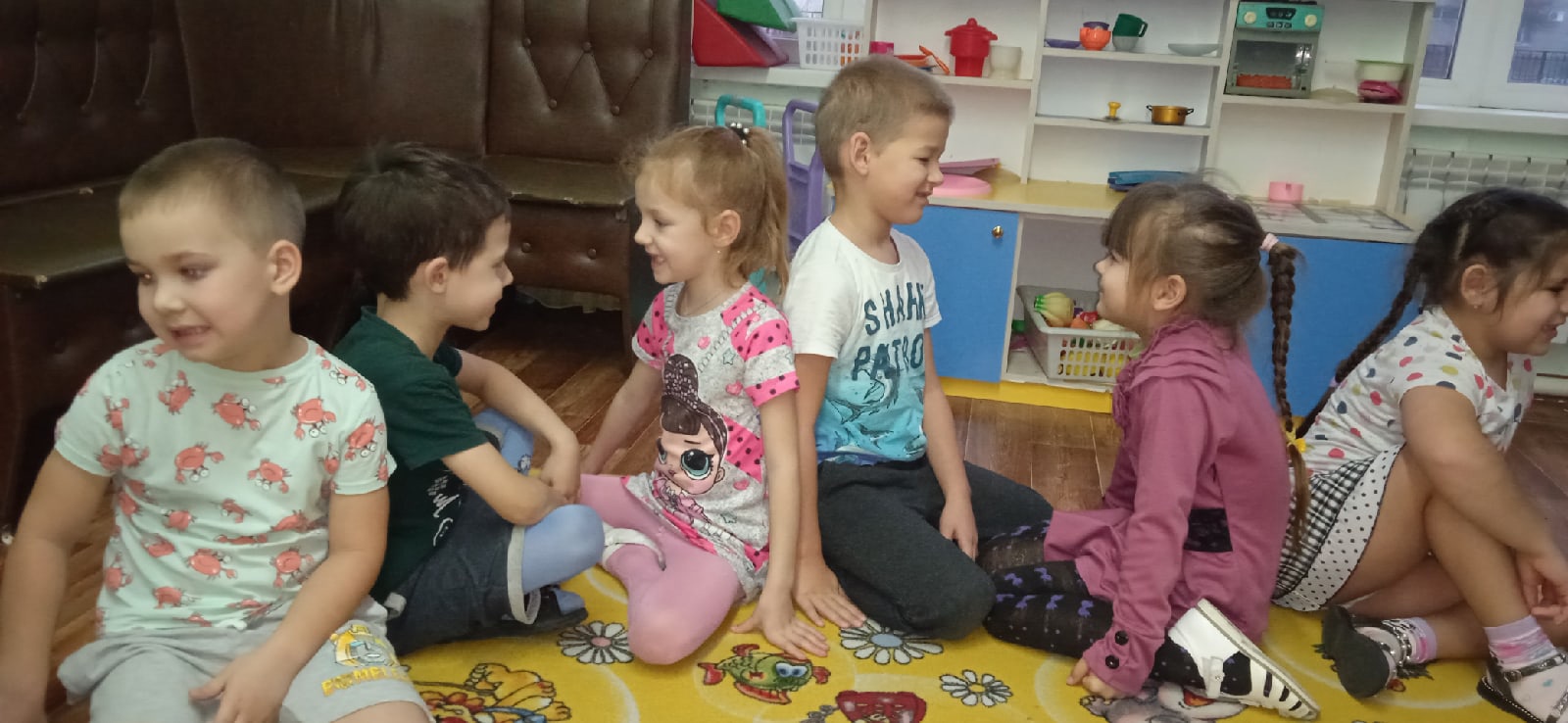 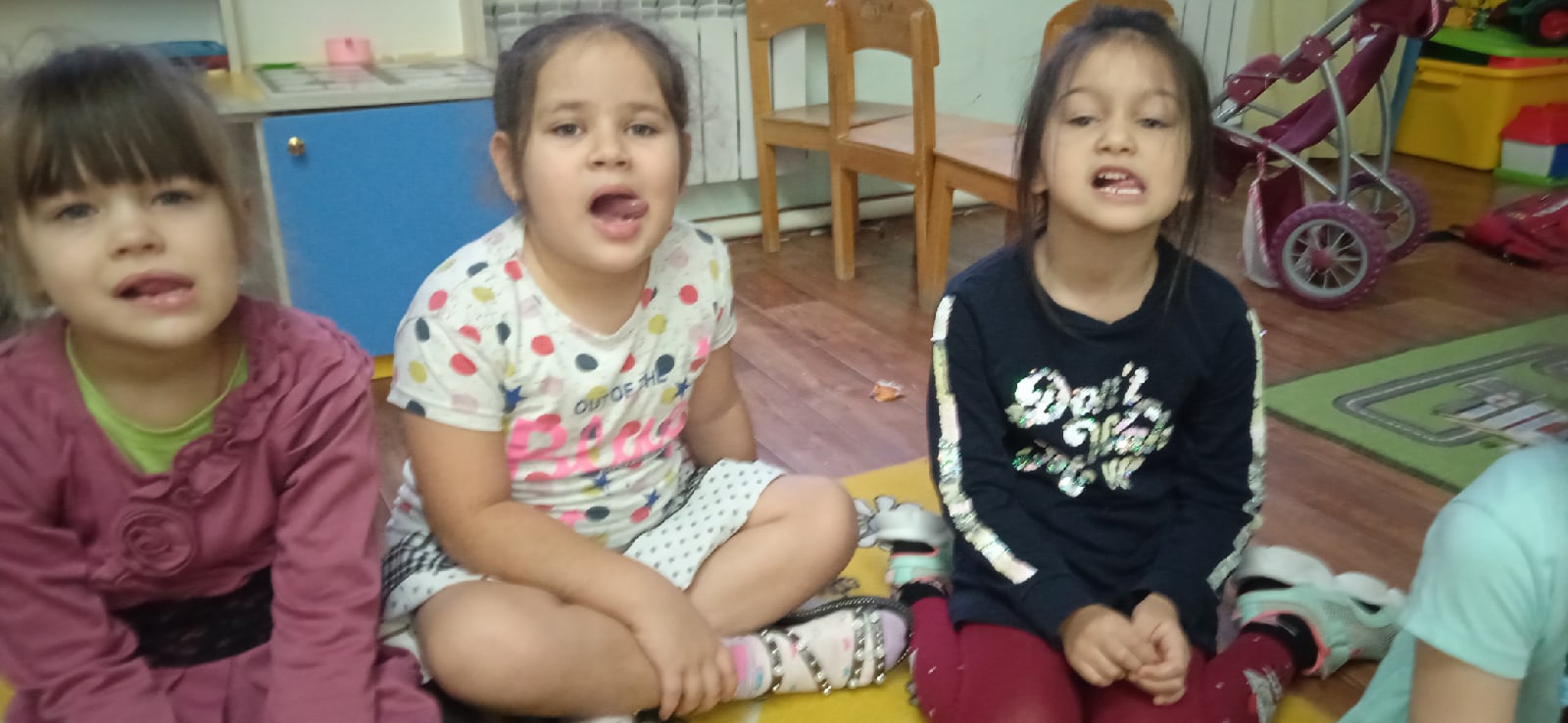 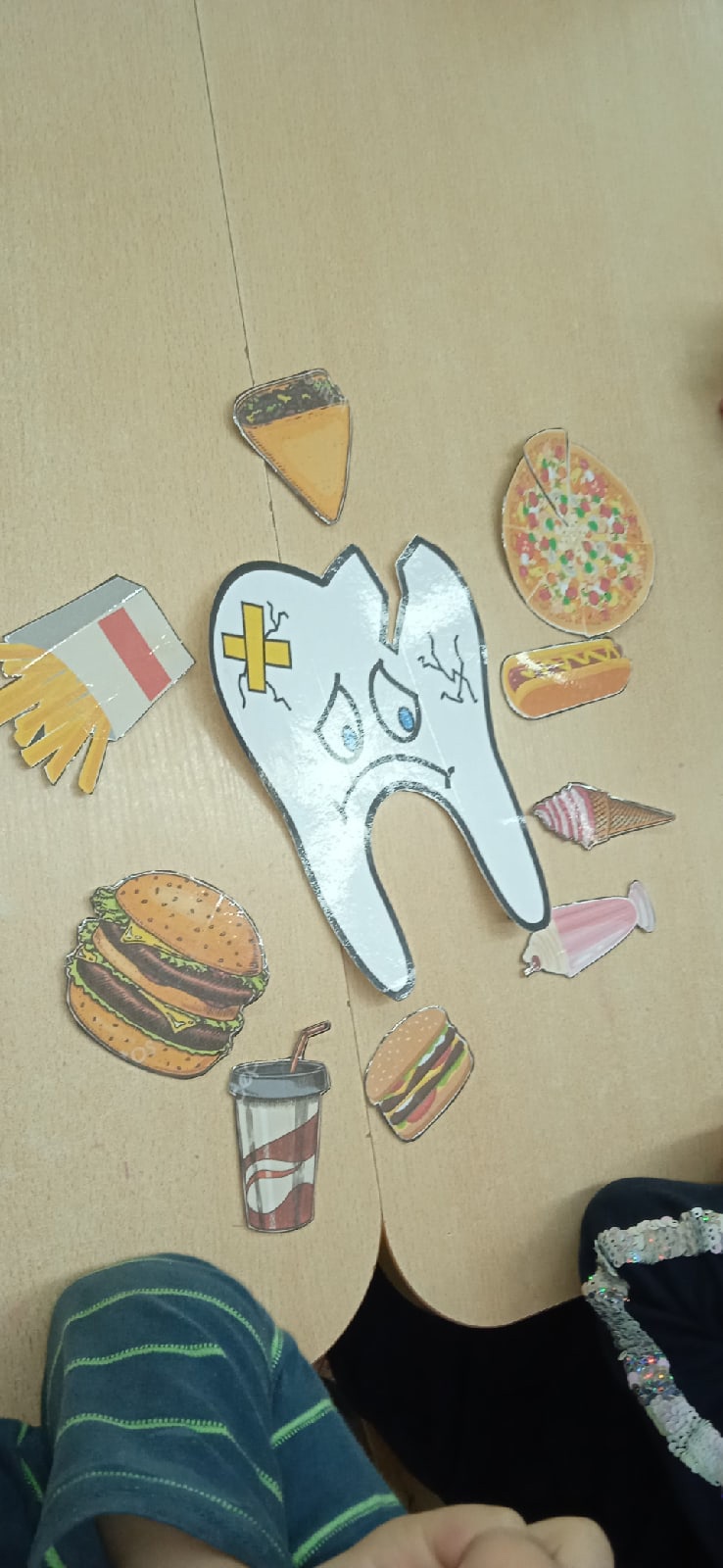 Дидактическая игра «Полезное и вредное».
Цель: закрепление знаний детей о полезных и вредных продуктах питания, витаминах и их значении в жизни человека.
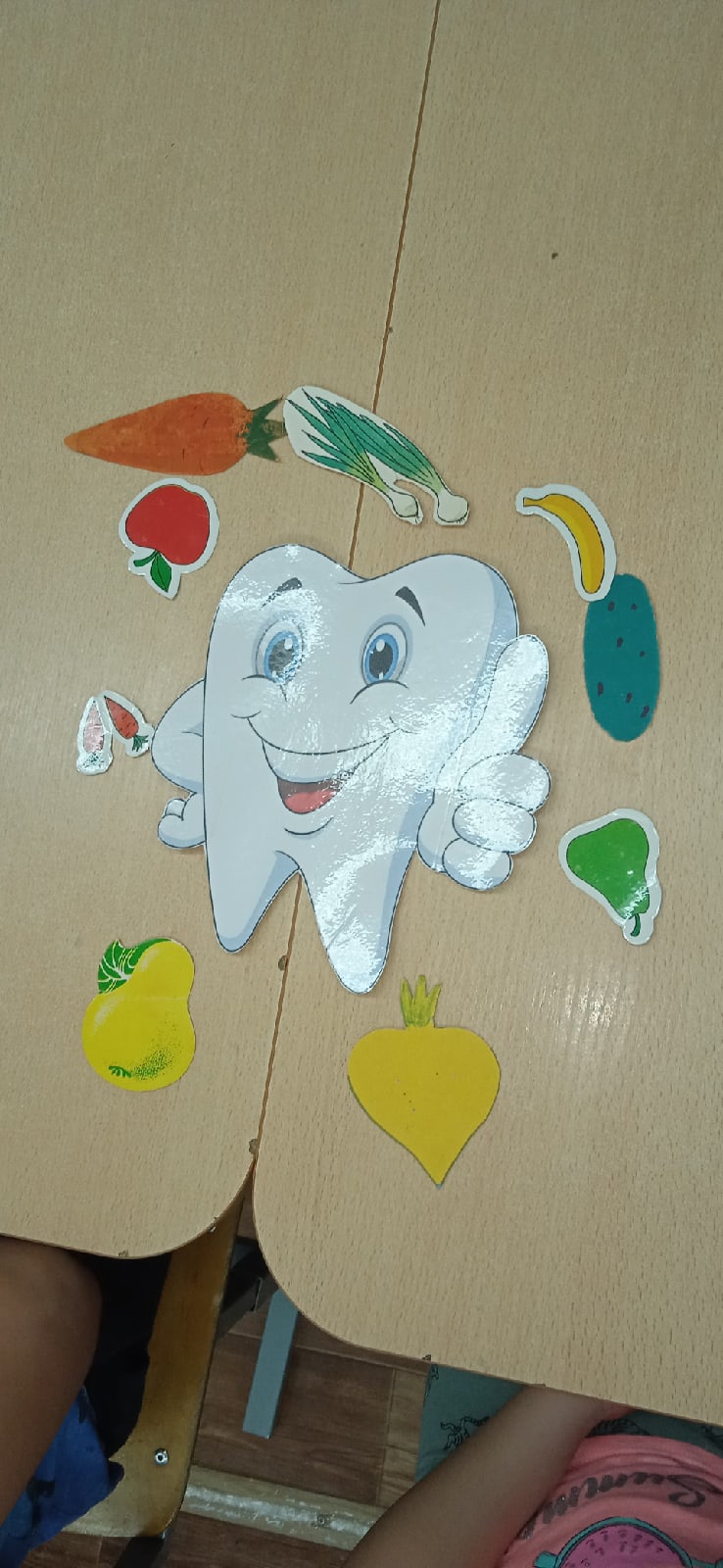 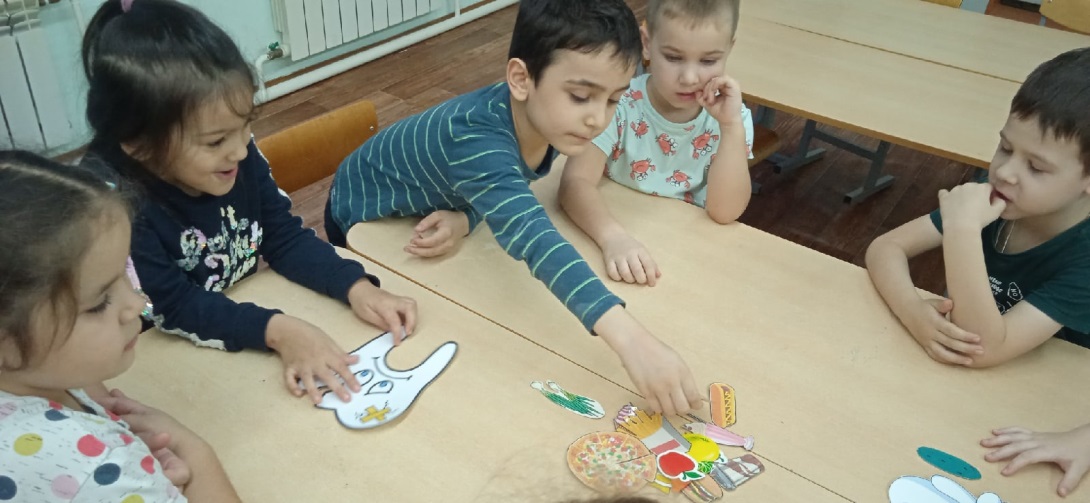 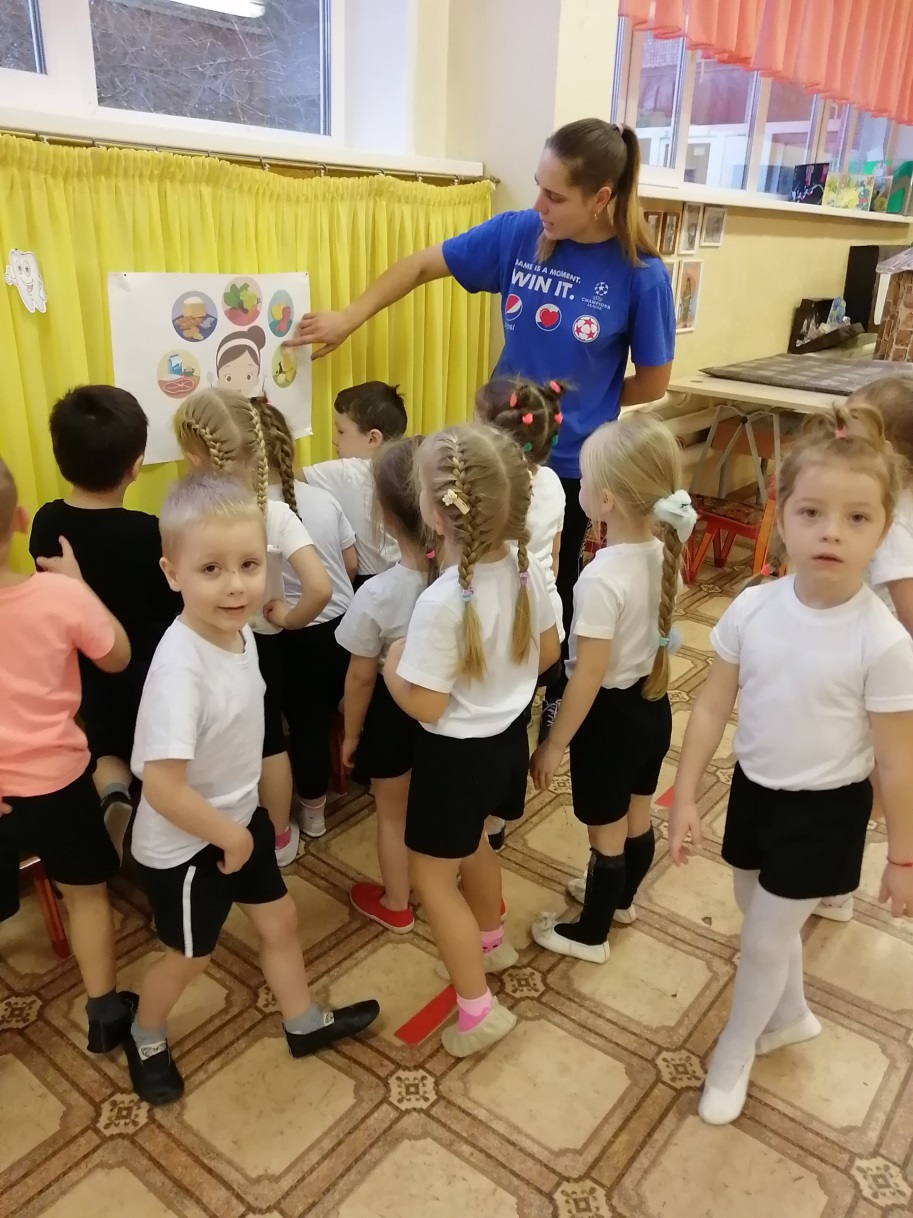 Формы работы с детьми:
Беседы;
Дидактические игры;
Подвижные игры;
Малоподвижные игры.
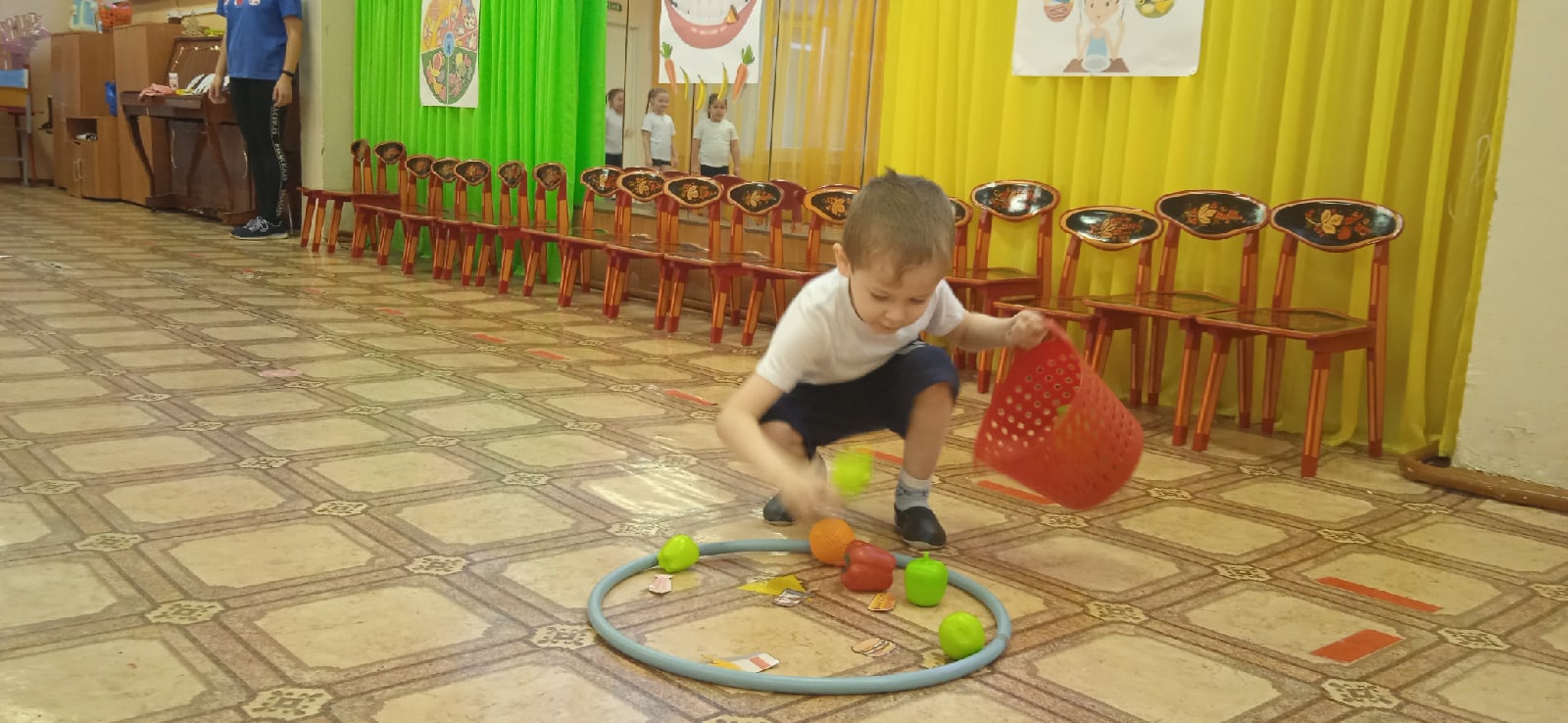 Дидактическая игра «Чудесный мешочек». 
Цель: Совершенствовать тактильные
 ощущения и восприятие
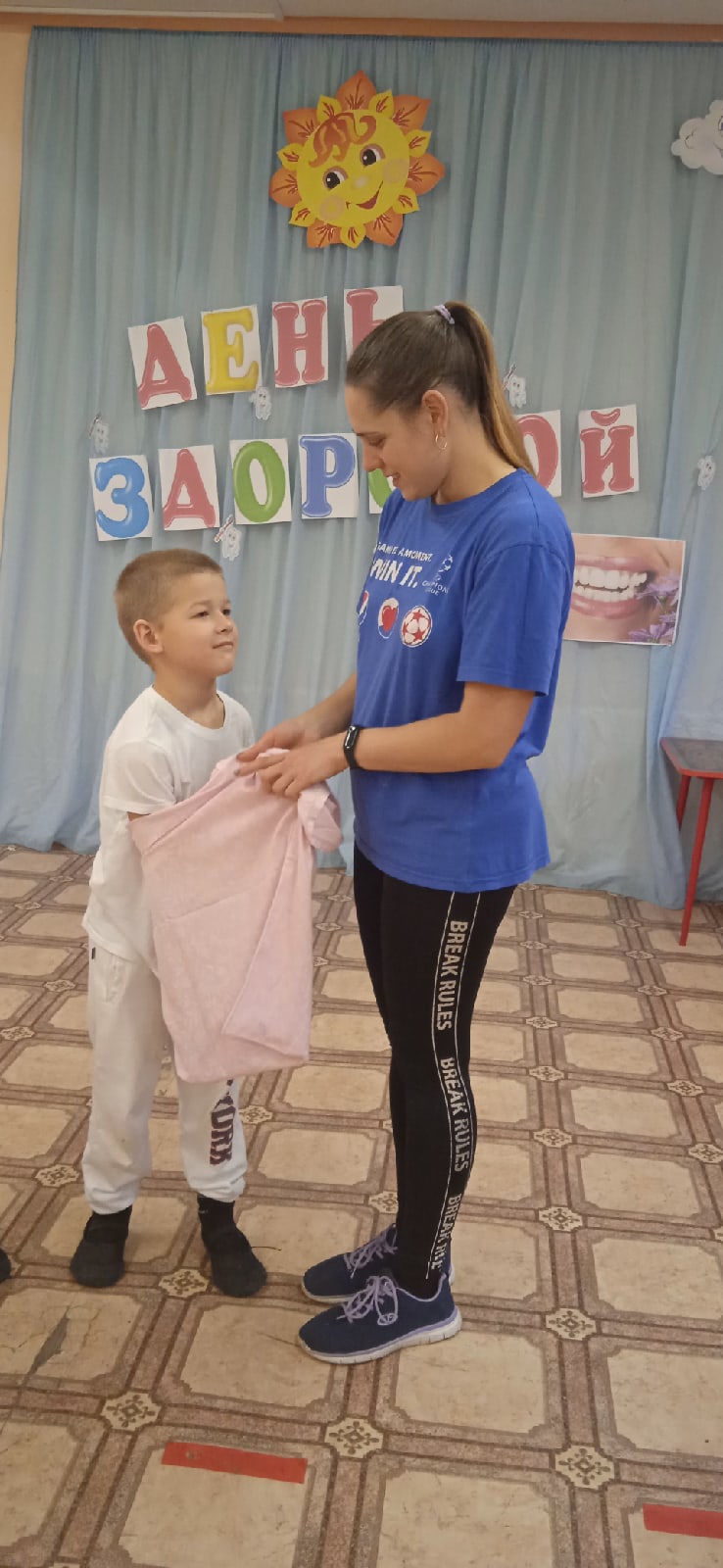 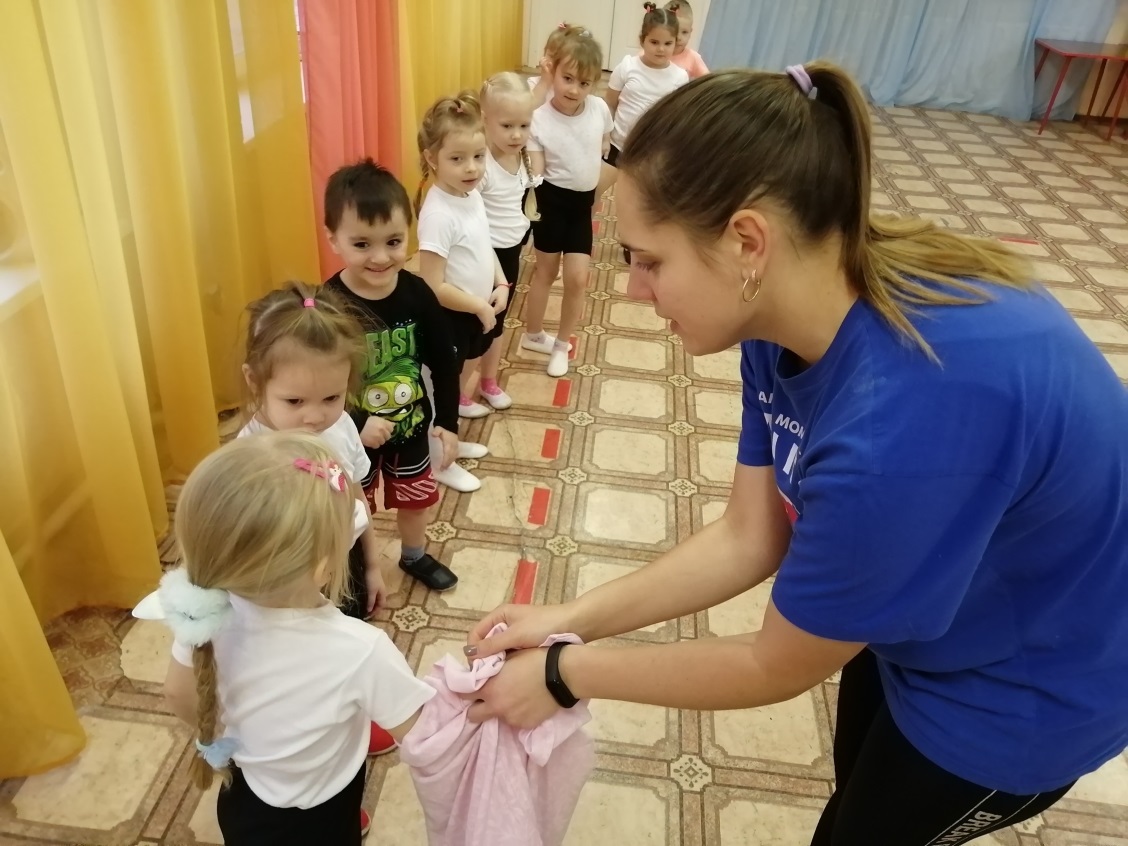 Самомассаж и пальчиковая гимнастика. 
Цель: профилактика простудных заболеваний, повышение функциональной деятельности головного мозга, тонизирование всего организма, развитие мелкой моторики, формирование ловкости и умения управления своими движениями.
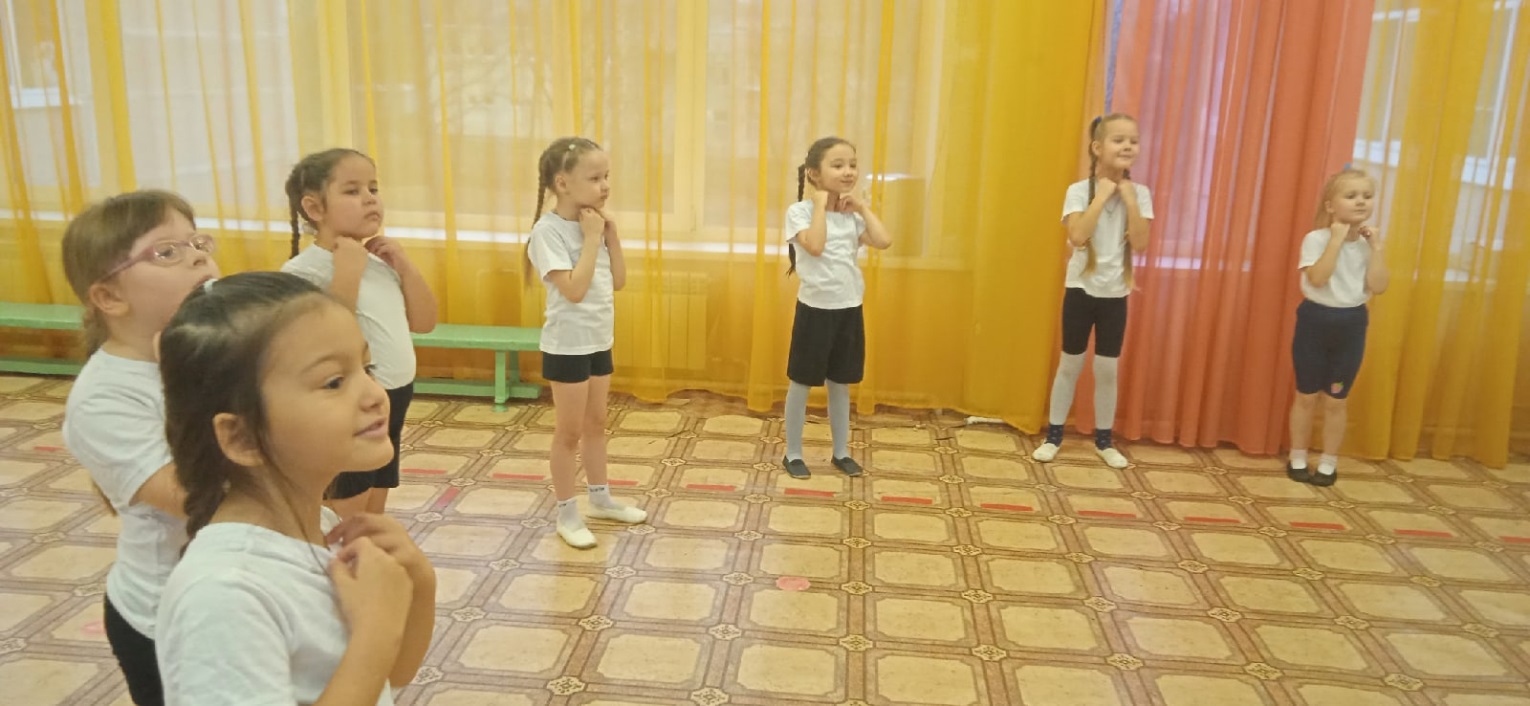 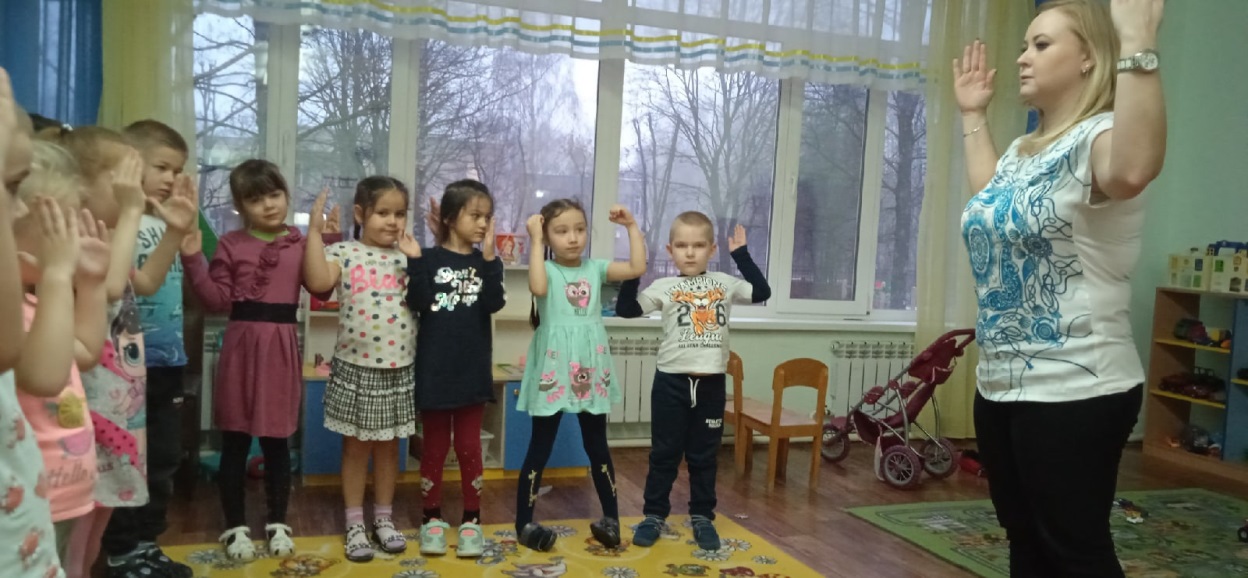 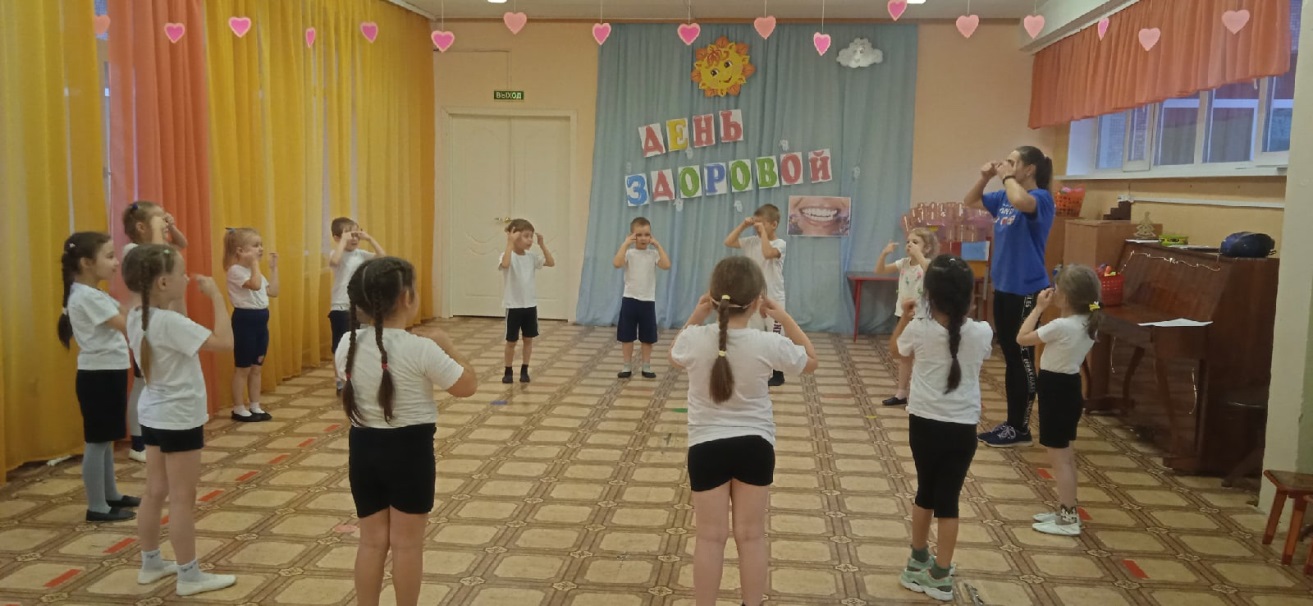 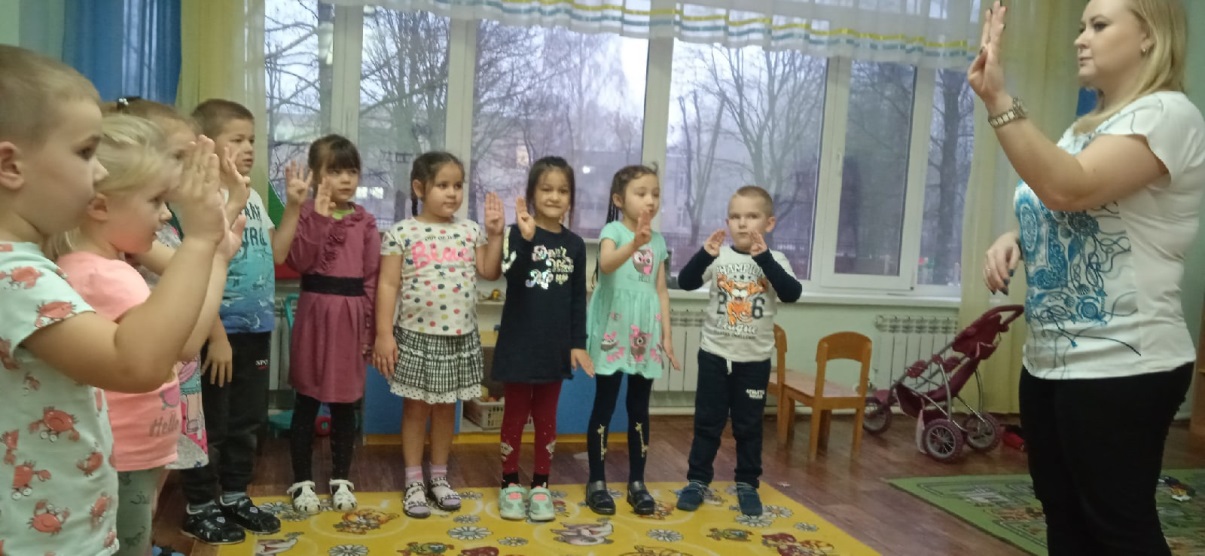